When was the last time………..?

Used to

When I was a boy / girl
Write and pronounce, according to your experiences, the last time you or any body else did  an action, by completing the next sentences;

Example:   the last time I  went shopping was two months ago
Describe and pronounce all the games or things you used to  play or do when you were a boy/girl.

See the document “used to”
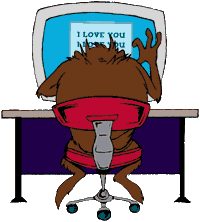